Развитие социокультурной компетенции в игровой форме (квест) во внеурочной деятельности«ПО НЕИЗВЕДАННЫМ ТРОПИНКАМ   ЛОНДОНА»
Музафарова Эльвира Саетгараевна, учитель английского языка, победитель городского этапа конкурса «Учитель года – 2016» 
Исаевская Екатерина Анатольевна, учитель английского языка I кв. категории,  грант «Учитель – мастер
Квест (англ. quest), или приключенческая игра (англ. adventure game) — один из основных жанров современных игр.
   Важнейшими элементами игры в жанре квеста являются собственно повествование и обследование мира, а ключевую роль в игровом процессе играют решение головоломок и задач, требующих от игрока умственных усилий.
Этапы проекта
1. Концепция
2. Планирование
3. Реализация
4. Рефлексия
Станции
1. «Угадай страну» 
2. «Купи билет»
3. «Покажи дорогу»
4. «Реши проблему в гостинице»
5. «Местная кухня» 
6. «Найди друга»
7. «Приключения на экскурсии»  
8.«Покупка сувениров»
Социальные роли
Актер
Лингвист
Сценарист
 Дизайнер
Технология критического и креативного мышления
Синквейн
Толстые и тонкие вопросы
Кластер
Фиш боун
Инсерт
КЛАСТЕР
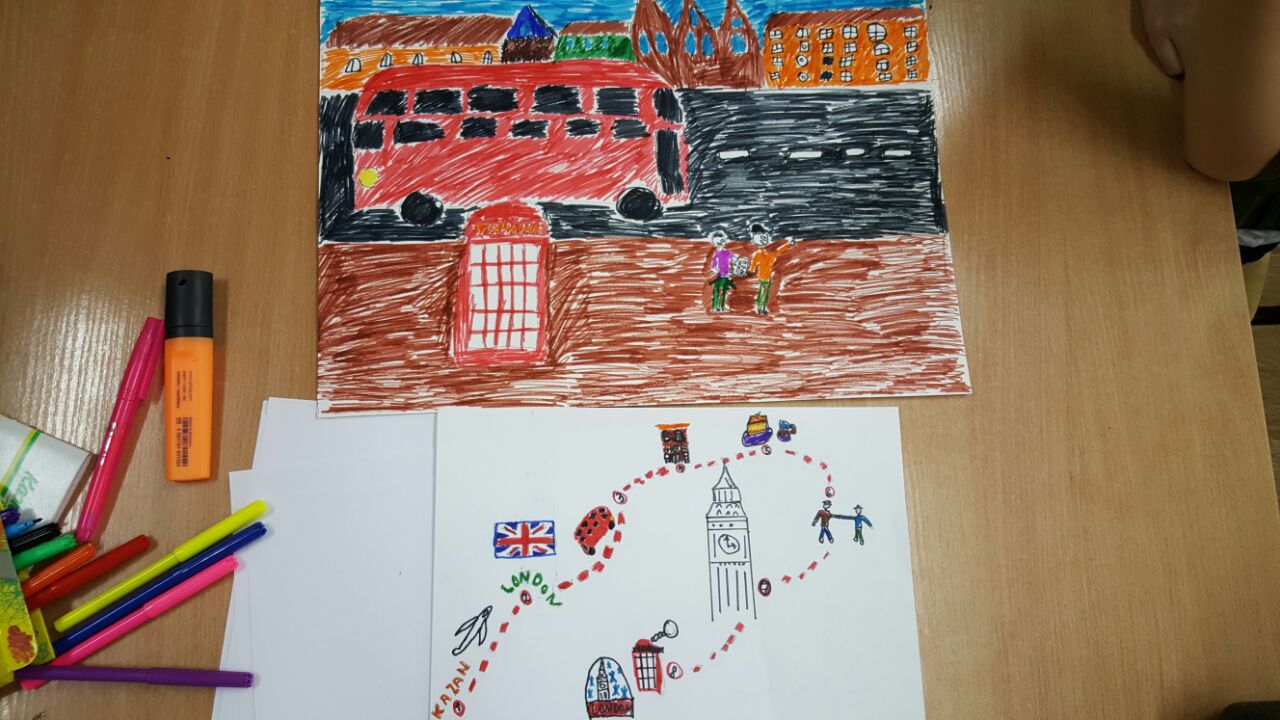 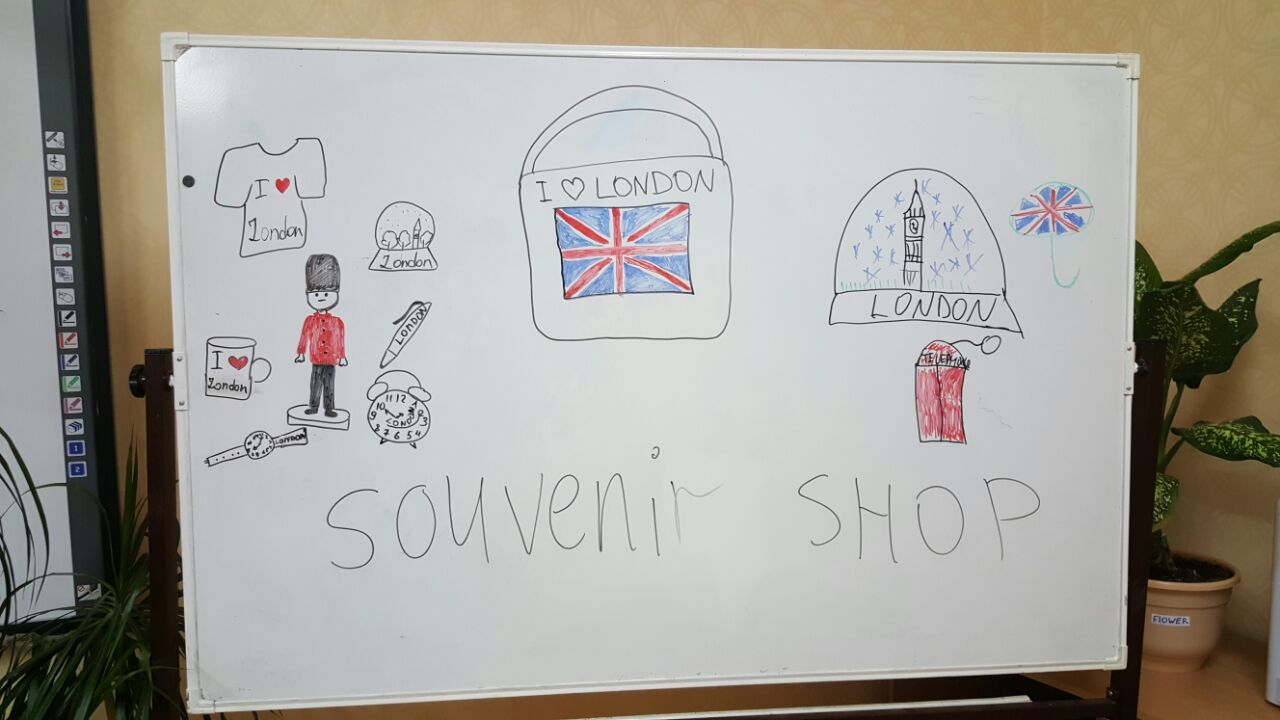 Толстые и тонкие вопросы
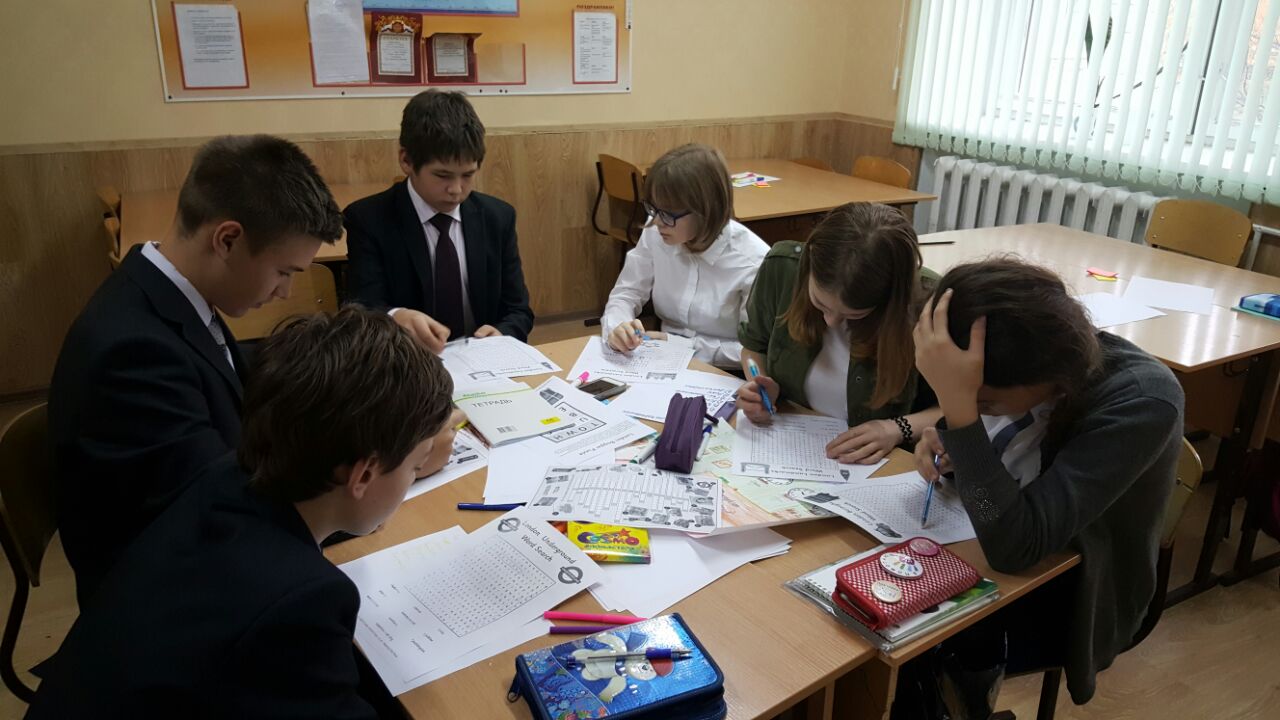 Сингапурские приемы и методы
Corners 
Round Robin
Think write round robin
Inside outside circle
Mix freeze group
Corners                                                   Round Robin
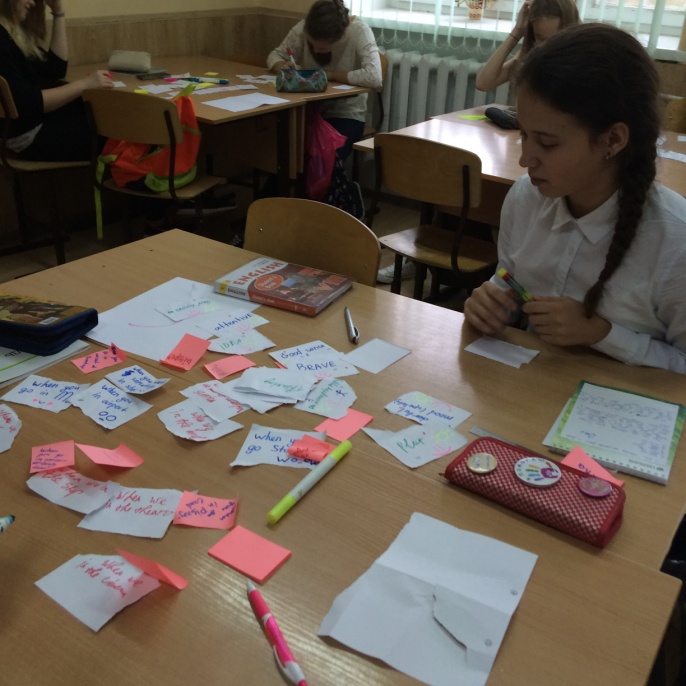 Think write round robinInside outside circle
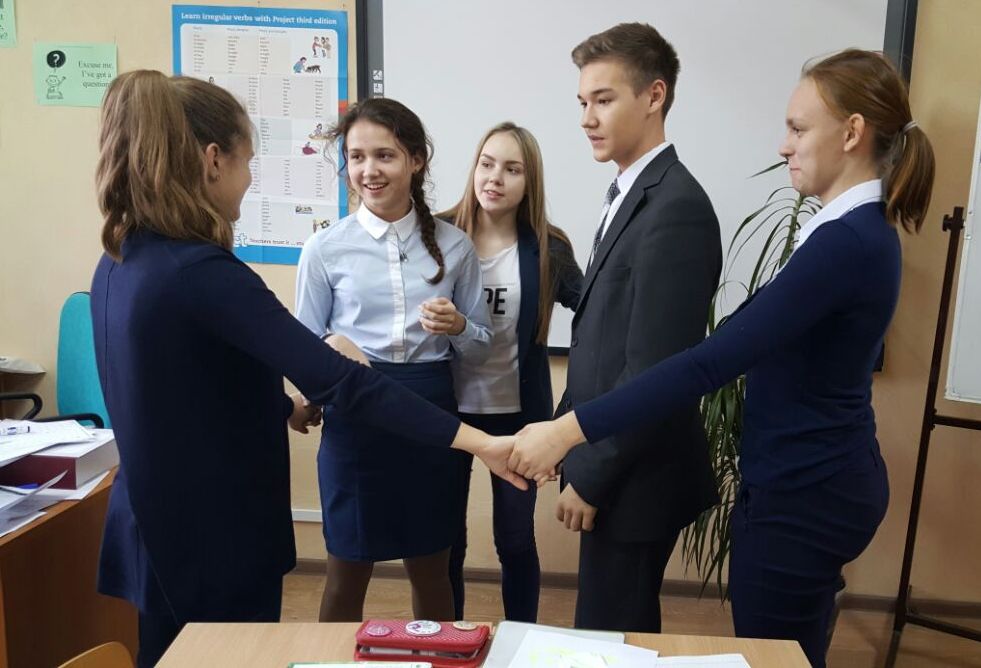 Mix freeze group
Тимбилдинг
Две правды одна ложь
 Слабое звено
Пирамида
Покажи дорогу
Морская фигура замри
Пазл
Две правды одна ложь
Морская фигура замри
Покажи дорогу
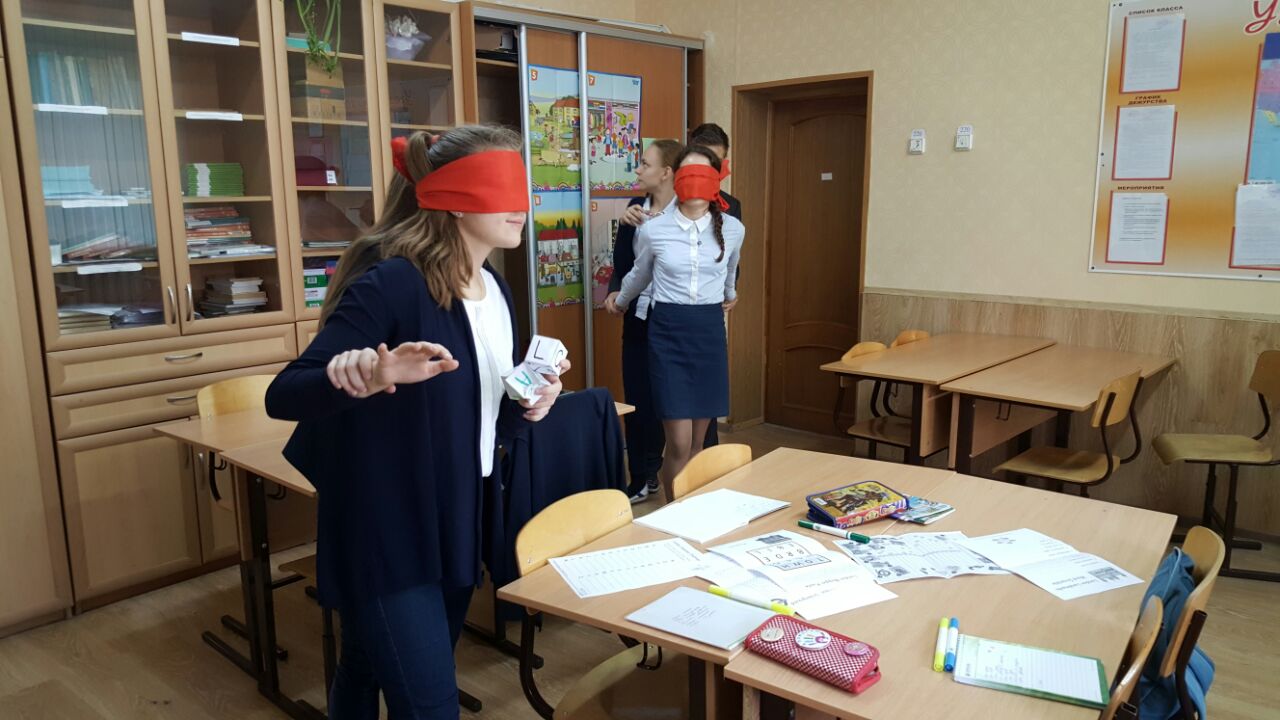 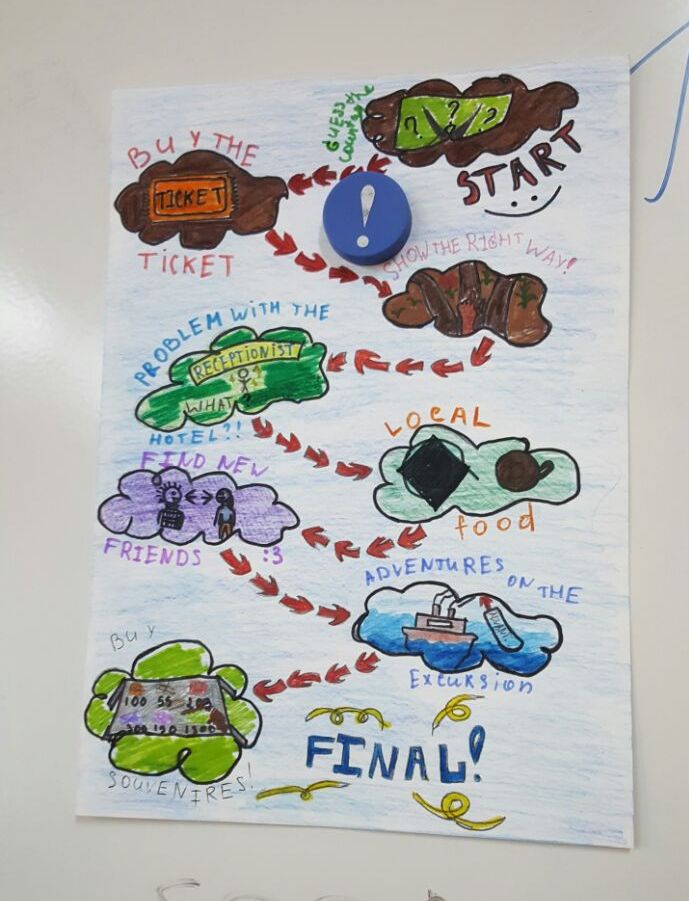 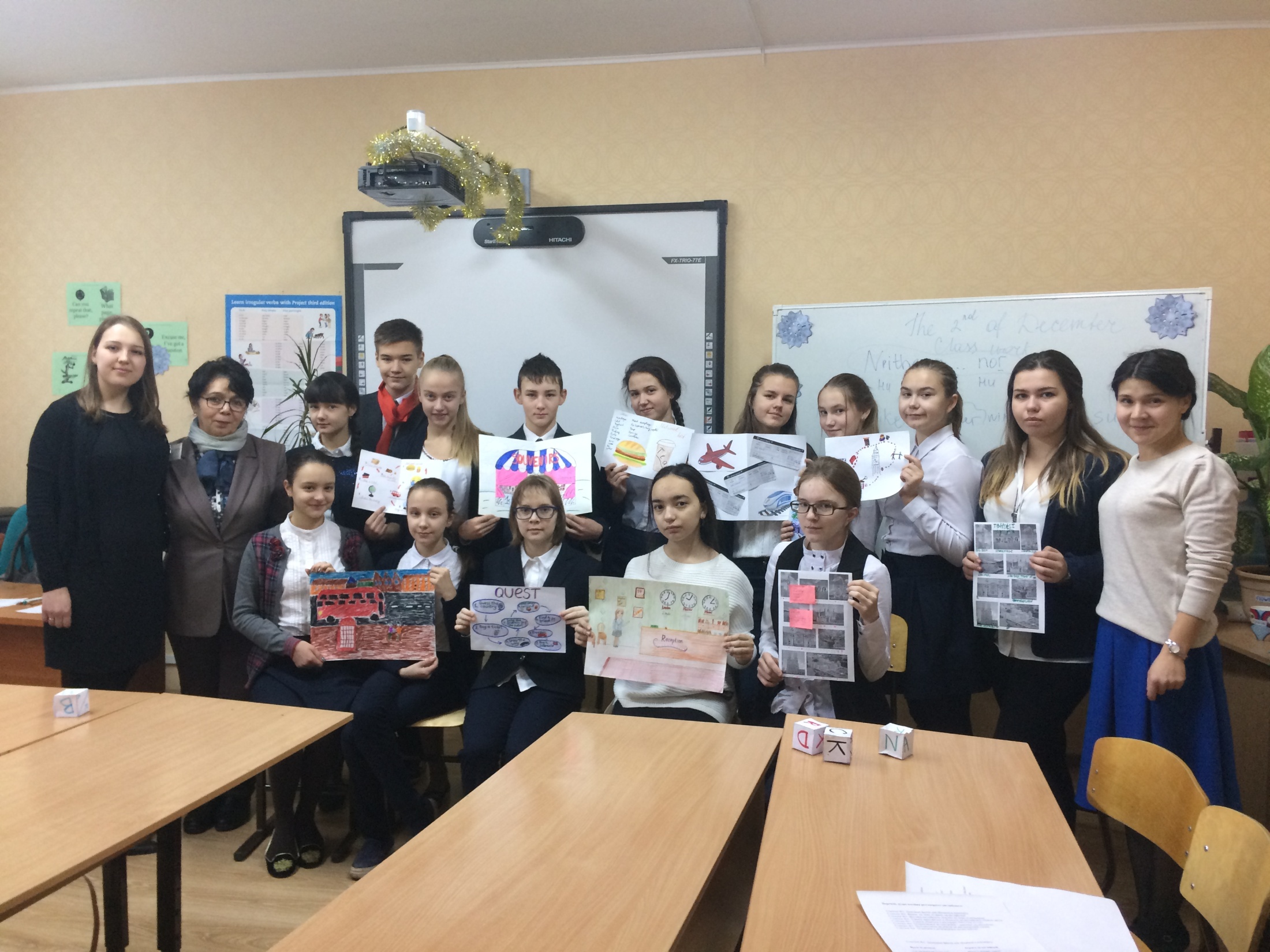 Спасибо за внимание!!!!